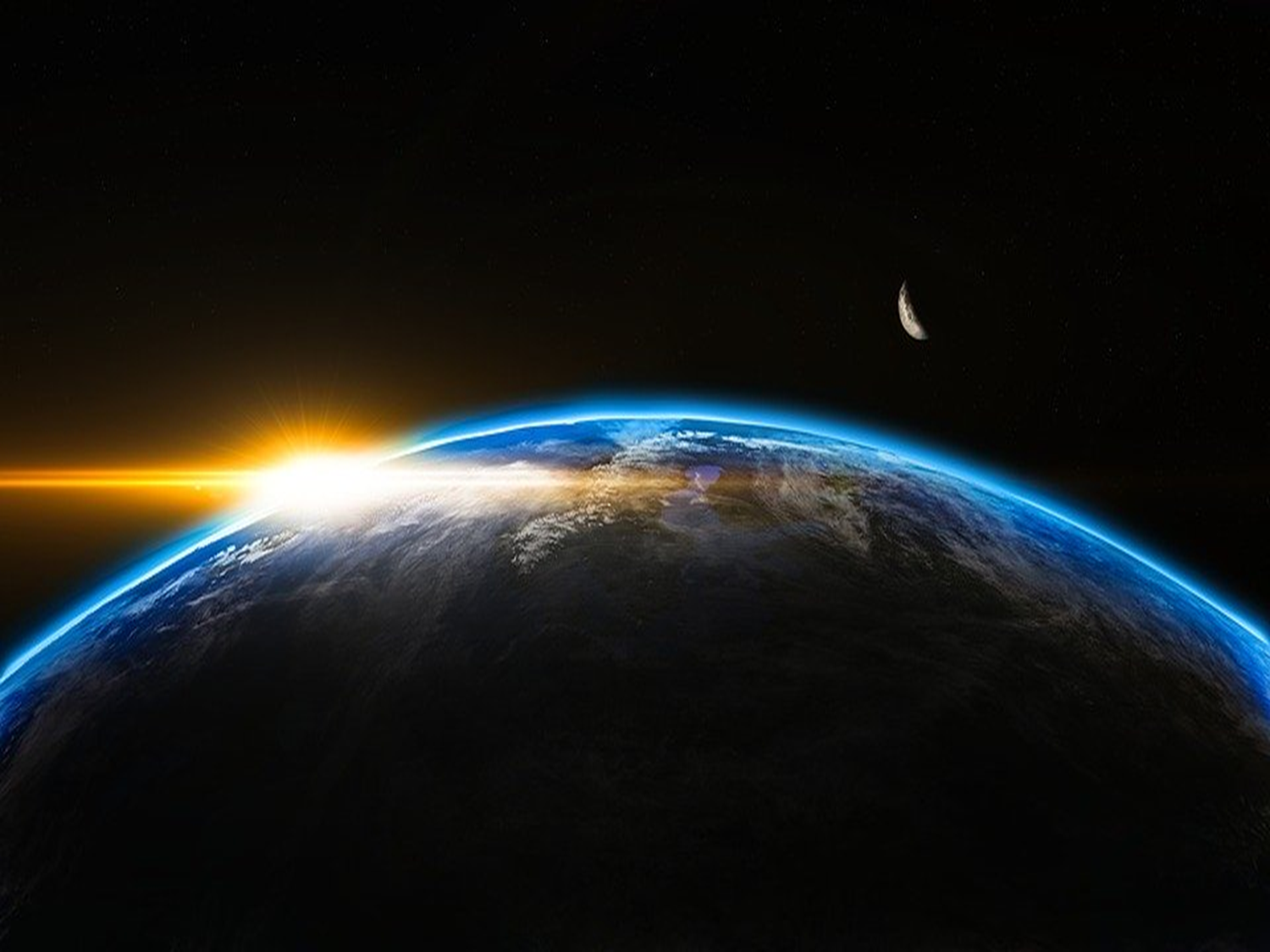 When I consider Your heavens, the work of Your fingers, the moon and the stars, which You have ordained, what is man that You are mindful of him, and the son of man that You visit him?   (Psalms 8:3-4 NKJV)
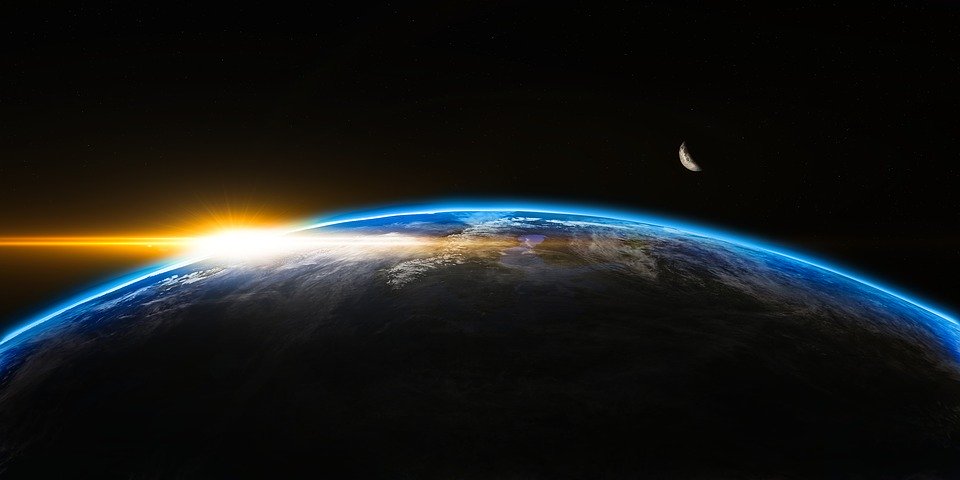 There is a God
There is a God
Who is unseen  Jn. 1:18; 6:46; 1:14; 20:29-31
Are all unseen things unbelievable?
Beginning of the univ.
Life of your ancestors
Logic, reason
Existence of the univ.
Your life
Its use and success
There is a God
Who has revealed His power and deity  Rom. 1:20
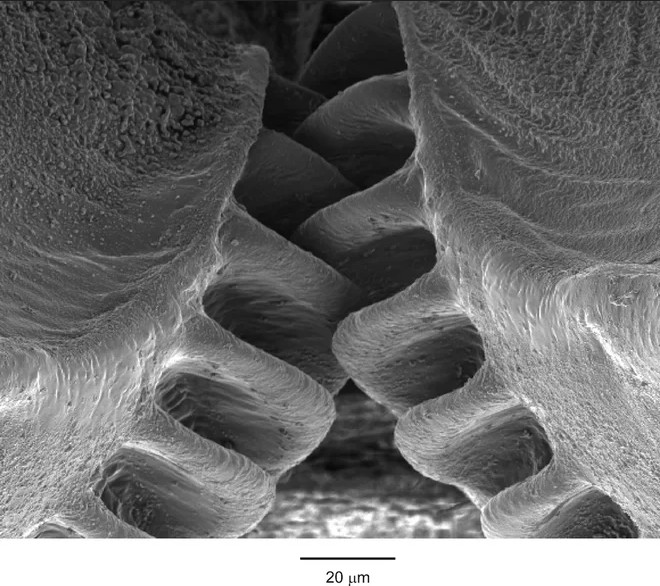 Gears of the insect “planthopper” nymph
“We usually think of gears as something that we see in human designed machinery, but we’ve found that that is only because we didn’t look hard enough,” Sutton said. “These gears are not designed; they are evolved—representing high speed and precision machinery evolved for synchronisation in the animal world.” 
www.smithsonianmag.com
“Genetics might be adequate for explaining microevolution, but microevolutionary changes in gene frequency were not seen as able to turn a reptile into a mammal or to convert a fish into an amphibian. . . . The origin of species – Darwin’s problem – remains unsolved” (Gilbert et al., 1996). [Drs. Scott Gilbert, John Opitz and Rudolf Raff in the journal Developmental Biology]
O Timothy! Guard what was committed to your trust, avoiding the profane and idle babblings and contradictions of what is falsely called knowledge– by professing it some have strayed concerning the faith. Grace be with you. Amen. 
(1 Timothy 6:20-21 NKJV)
[Speaker Notes: www.smithsonianmag.com/science-nature/this-insect-has-the-only-mechanical-gears-ever-found-in-nature-6480908/
Scott F. Gilbert, John M. Opitz, and Rudolf A. Raff, “Resynthesizing Evolutionary and Developmental Biology,” Developmental Biology 173 (1996): 357-372.]
There is a God
Who has revealed His power and deity  Rom. 1:20
   Power
   Deity
   Earning trust  Ps. 8:3-4; Mt. 6:25-34; 7:7-11
There is a God
Who has spoken  Heb. 1:1-2
   by the prophets  Acts 3:21; 2 Pet. 1:19-21
   by His Son  Jn. 7:46
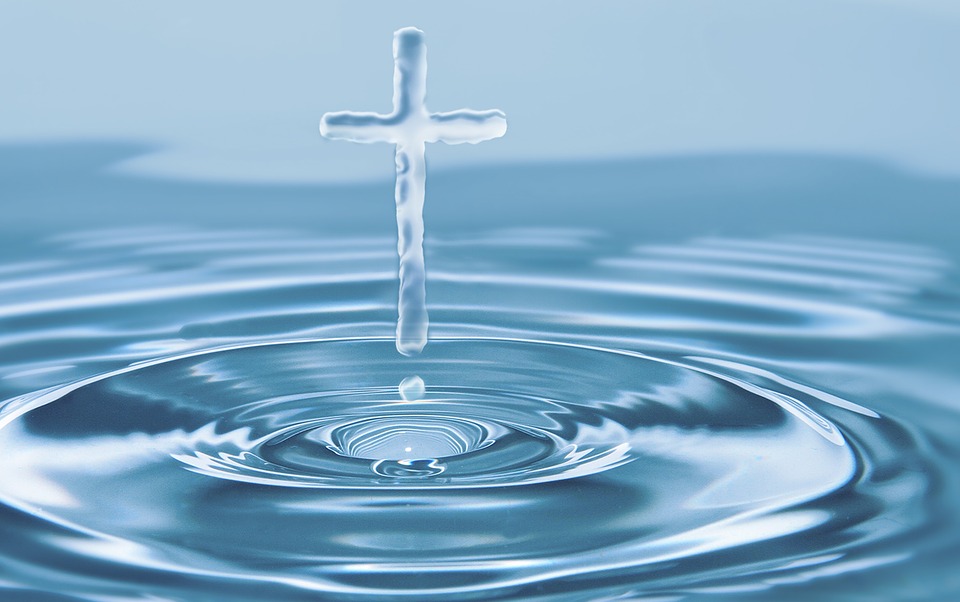 There is a Savior
Turn to Him  Acts 2:38; Rom. 10:10
Return to Him  Acts 8:22; 1 Jn. 1:9
Abide in Him  John 15:7
What difference does it make to you?  5:30PM
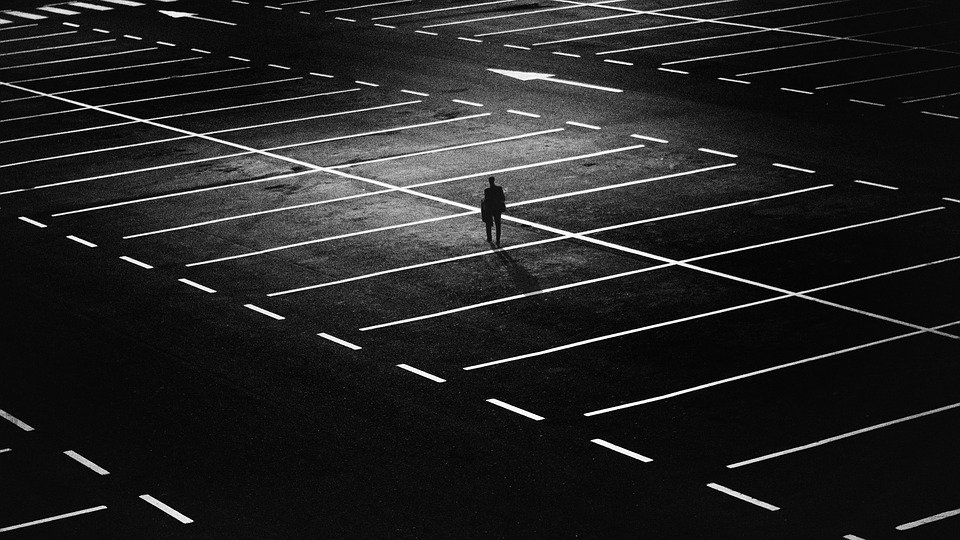